Family2School
Sổ liên lạc điện tử
Group members
Content
1. Project Ideas
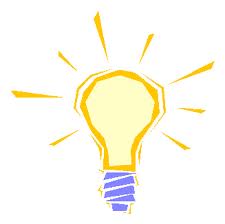 The needs of communicating between family and school is very high.
Increase the convenience in communication.
Other existing product have limitations.
Why don’t we build a website to satisfy these family needs.
 Family2School Project – Help family know about student’s progress.
1. Project Ideas
COMPARISON
1. Project Ideas
COMPARISON
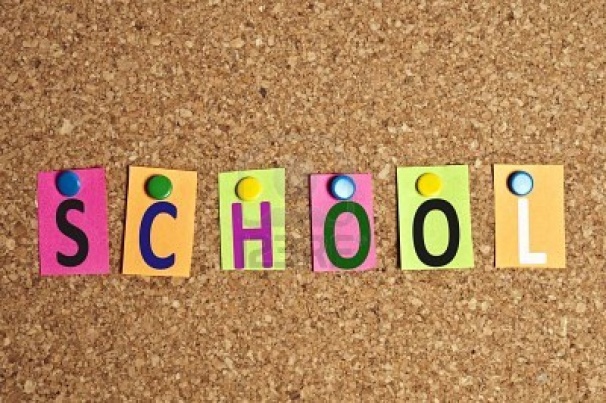 2. FEATURES
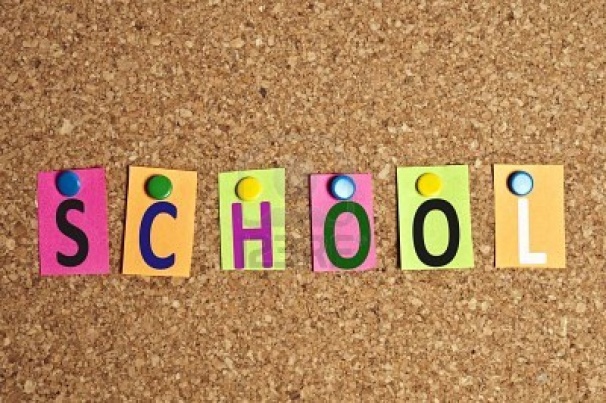 2. FEATURES
2. FEATURES
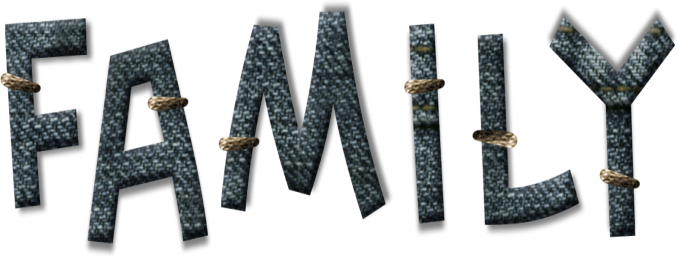 2. FEATURES
3. Technologies
PROCESS MODEL
Scrum Process
Scrum is an iterative and incremental agile software       development method for managing software projects and product or application development.
Why Scrum?
Flexibility and adaptability
Developers are free to devise ideas and solutions
High product quality, low cost, low risk
Role
Product Owner
Scrum Master
Developers
3. Technologies
PROCESS MODEL
3. Technologies
PROGARMING LANGUAGE
MVC
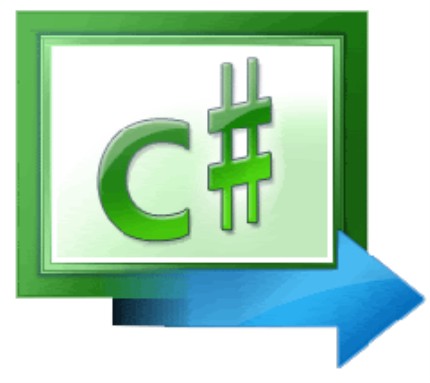 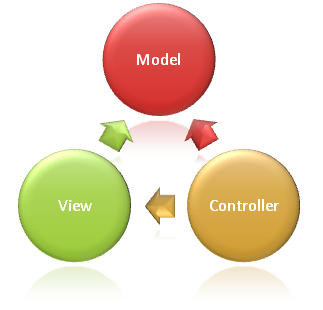 4. Q&A
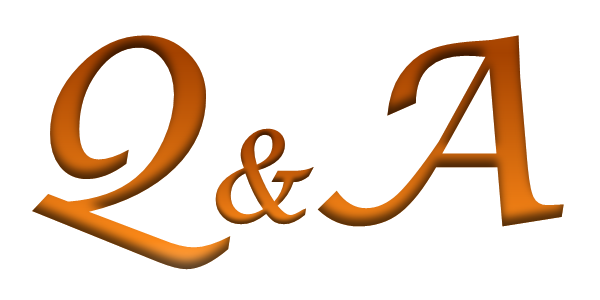